Detekcia textových dopravných značiek
Bakalárska práca
Michal Zrubec
13.03.2019
Školiteľ: 
RNDr. Zuzana Černeková, PhD.

Cieľ práce: 
Z videa zosnímaného mobilom umiestneným na palubnej doske automobilu detegovať textové dopravné značky.

Motivácia: 
Naučiť sa pracovať s obrazom a vyskúšať si prácu s počítačovým videním.
Michal Zrubec
13.03.2019
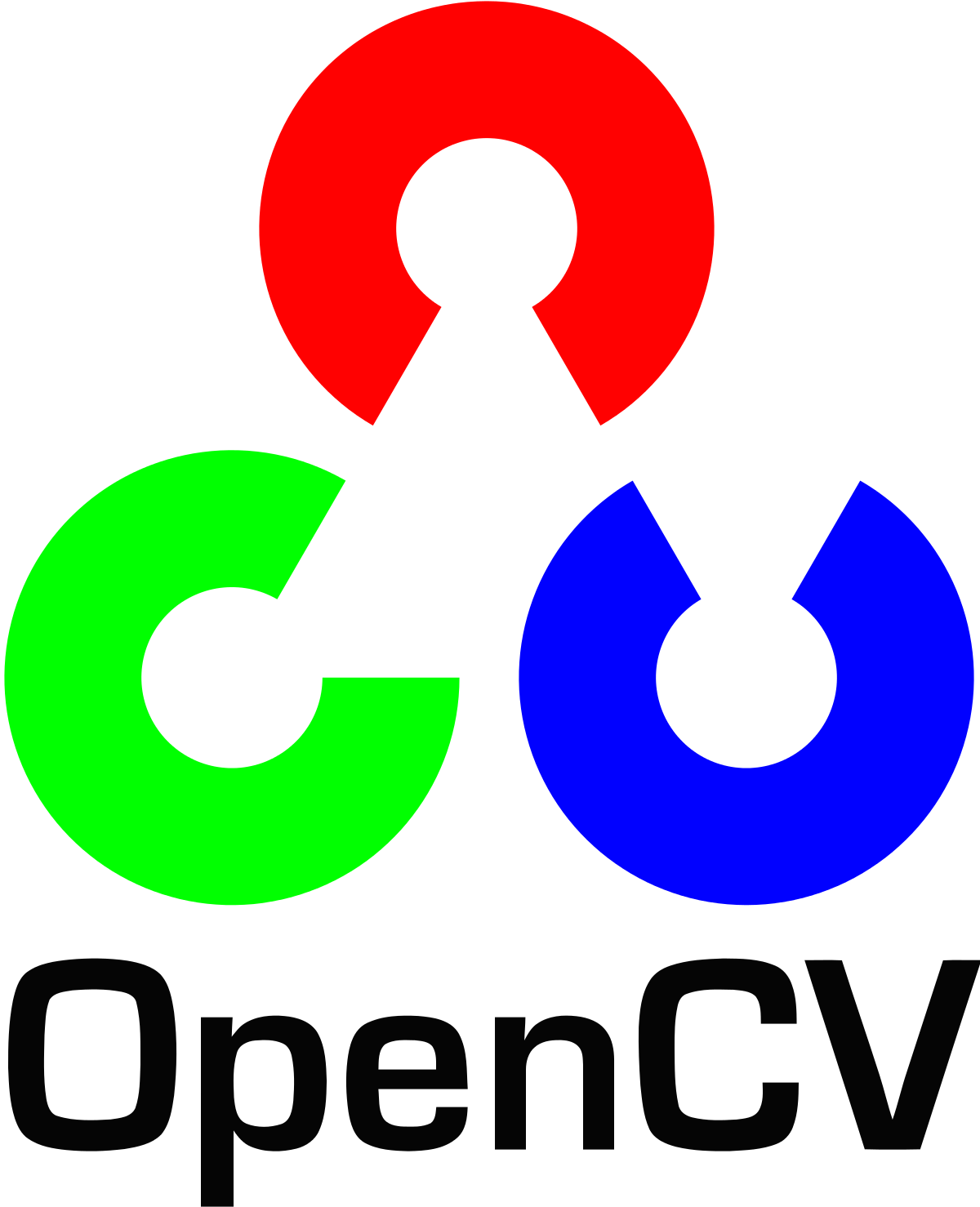 Implementácia:
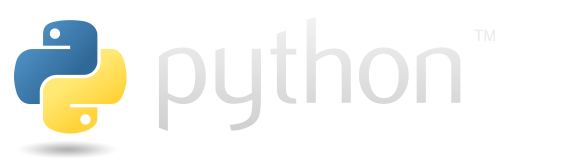 Programovací jazyk: 
Python 3.7.2

Knižnice: 
OpenCV 4.0.1 – open source knižnica, zameraná na počítačové videnie a spracovanie obrazu v reálnom čase 

Programovacie prostredie: 
PyCharm – Python IDE
Michal Zrubec
13.03.2019
Aktuálny stav:
Dolaďovanie hľadania ROI (Regions Of Interests) – určovanie správnych prahovacích hodnôt 
Detekcia textu v ROI
Rozdielnosť od billboardov
Michal Zrubec
13.03.2019
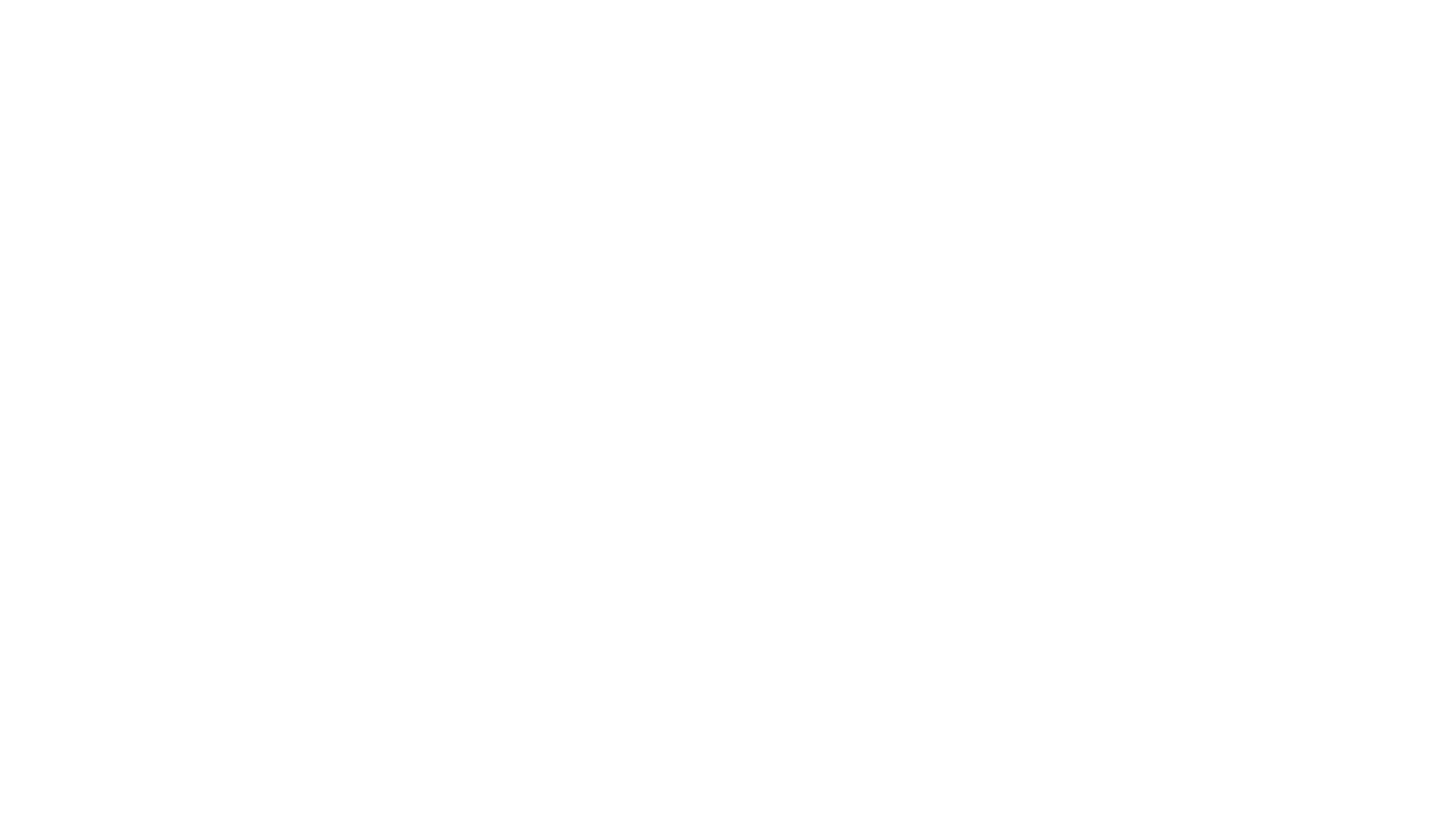 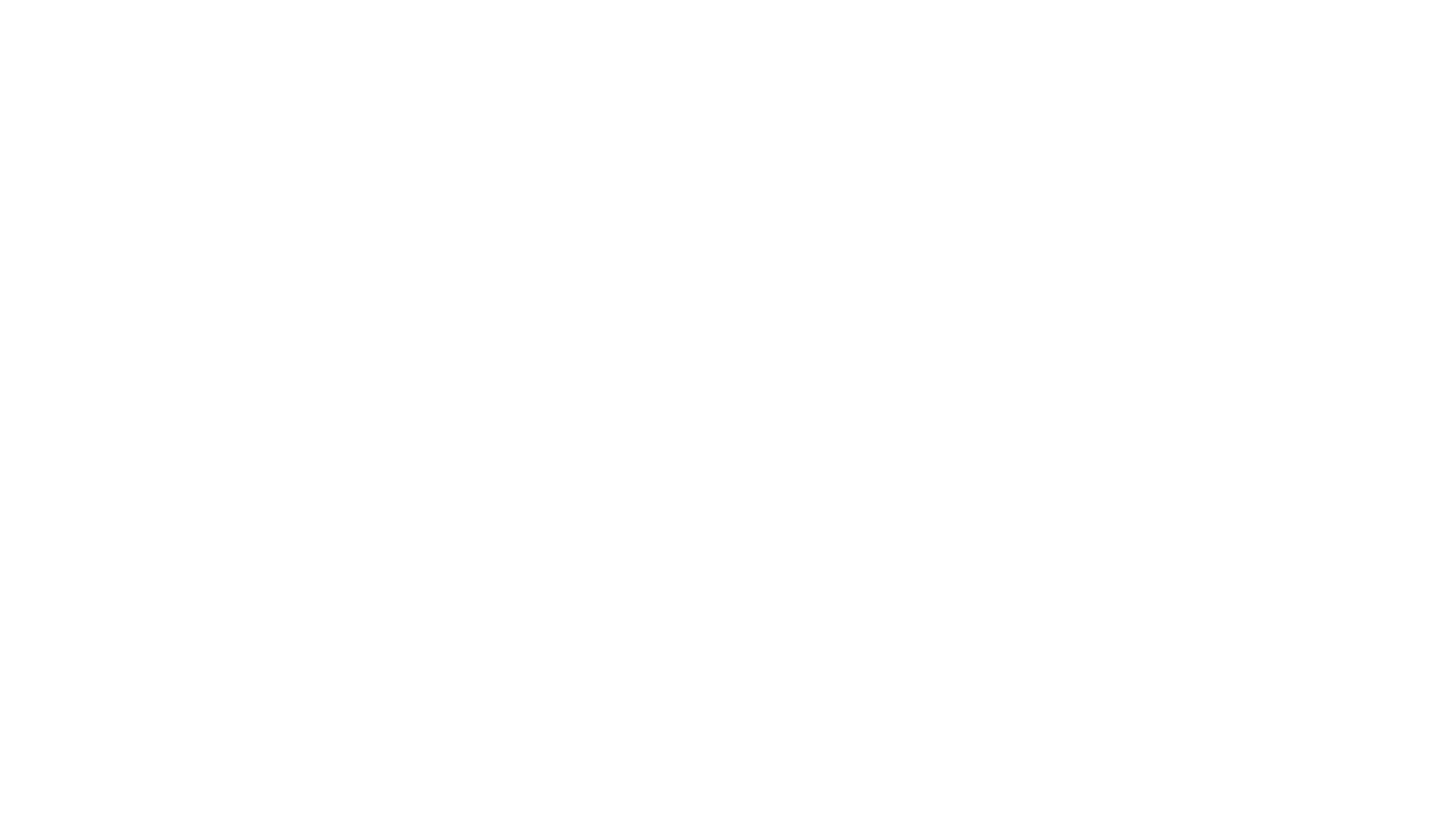 Podobné práce:
Získavanie obrazu
Snímanie kamerou
Predspracovanie obrazu
Konverzia farebného modelu
Odstránenie sumu
Morfologické operácie
Detekcia - nájdenie ROI
Segmentácia
Rozpoznávanie
SIFT, SURF, MSER, porovnávanie pixelov, atď.
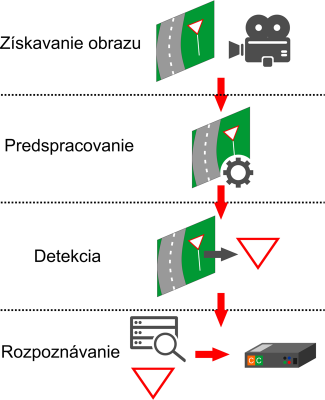 Michal Zrubec
13.03.2019
Podobné práce:
Miloš Fabian (Bakalárska práca, 2012)
Rozpoznávanie dopravných značiek  
Pri rozpoznávaní červených zákazových dopravných značiek testoval spoľahlivosť algoritmov SIFT a SURF, ktoré detegujú kľúčové body, vypočítajú ich deskriptory a potom ich porovnávajú s deskriptormi vzorových obrázkov.

Anikó Szabóová (Bakalárska práca, 2017)
Detekcia a rozpoznávanie dopravných značiek
Pri rozpoznávaní modrých dopravných značiek testovala úspešnosť rozpoznávanie pri použití RGB, HSV, CIE L*a*b* farebného modelu, odstraňovaní šumu pomocou Gaussovho alebo mediánového filtru a spoľahlivosť rôznych algoritmov
Michal Zrubec
13.03.2019
Zdroje:
Opencv: https://opencv.org/
Python: https://www.python.org/
Rozpoznávanie dopravných značiek, Miloš Fabian (Bakalárska práca, 2012)
Detekcia a rozpoznávanie dopravných značiek, Anikó Szabóová (Bakalárska práca, 2017)
Michal Zrubec
13.03.2019
Ďakujem za pozornosť
Michal Zrubec
13.03.2019